Figure 4. Relationship between each measure of performance on the Space Fortress game and dorsal striatum volumes, ...
Cereb Cortex, Volume 20, Issue 11, November 2010, Pages 2522–2530, https://doi.org/10.1093/cercor/bhp293
The content of this slide may be subject to copyright: please see the slide notes for details.
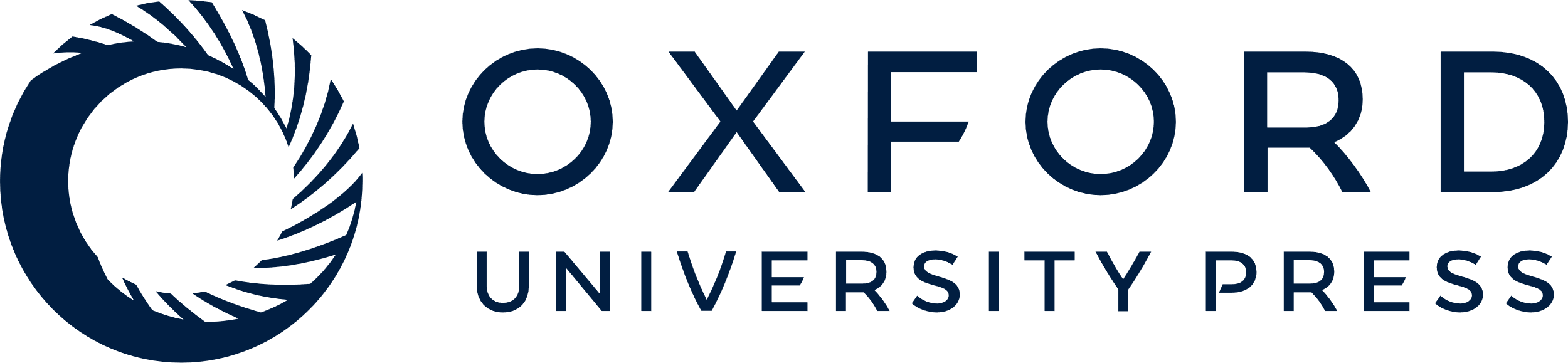 [Speaker Notes: Figure 4. Relationship between each measure of performance on the Space Fortress game and dorsal striatum volumes, grouped by training method (VP, variable priority training; FP, fixed priority training). This data analysis demonstrates that the relationship between volume and performance improvement was driven by the VP method and was nonexistent for the individuals trained by the fixed priority method. (^ = P < 0.10; * = P < 0.05; ** = P < 0.001).


Unless provided in the caption above, the following copyright applies to the content of this slide: © The Author 2010. Published by Oxford University Press. All rights reserved. For permissions, please e-mail: journals.permissions@oxfordjournals.org]